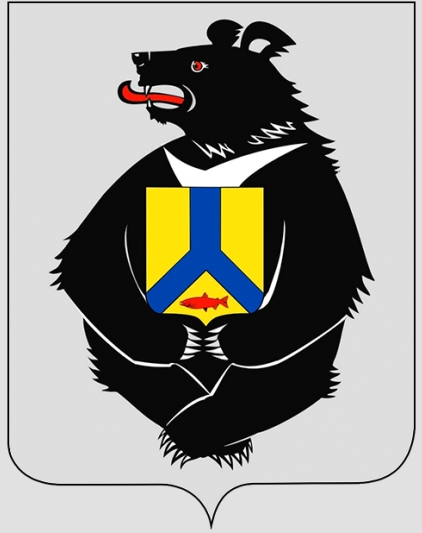 Образовательный онлайн-проект по финансовой грамотности «ФИН-БОТИКИ»
Направление практики: Специальные проекты со СМИ, блогерами и в социальных сетях
Субъект: Хабаровский край
Автор практики: Зданевич Анна, преподаватель КГБ ПОУ «Хабаровский автомеханический колледж», тел. 8 924 220 09 19, 
e-mail: finik.gav@gmail.com
Информационная поддержка проекта: Отделение по Хабаровскому краю Дальневосточного главного управления Центрального банка Российской Федерации, Комарова Н.В., Шеховцов А.В., контактные данные: тел. 8 (4212) 78-31-93, 8 (4212) 78-31-70, электронный адрес: 08media@mail.ru
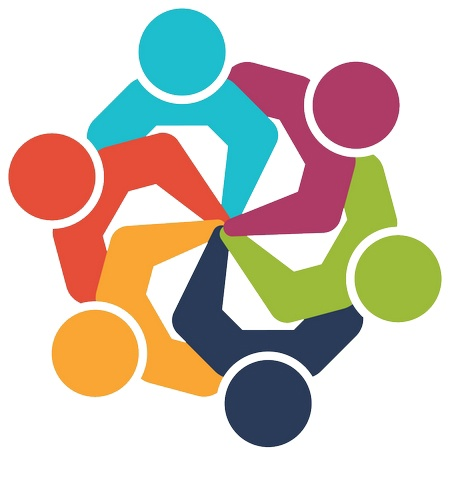 ЦЕЛЬ ПРОЕКТА: повышение мотивации и формирование устойчивого интереса у молодежи и взрослого населения к изучению и развитию навыков в области финансовой грамотности, а также содействие к формированию финансовой культуры как фактора роста
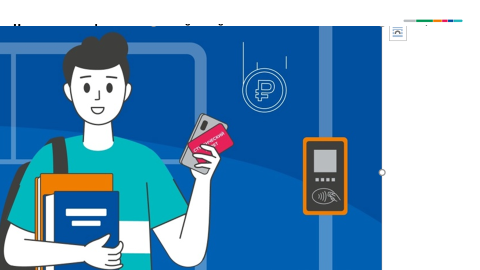 ЦЕЛЕВАЯ АУДИТОРИЯ: 
студенты, школьники, взрослое население, в т.ч. люди 
с ограниченными возможностями здоровья
ФОРМЫ РЕАЛИЗАЦИИ ПРОЕКТА: 
интерактивное общение, тематические игры и викторины, вебинары, публикация тематических материалов, проведение опросов
ЭФФЕКТ ОТ РЕАЛИЗАЦИИ ПРОЕКТА:
Формирование положительной мотивации обучающихся к учебно-познавательной деятельности в области финансовой грамотности.
Использование различных форм учебной работы в новом, актуальном для студентов формате.
Развитие познавательного интереса и творческих способностей, способствующих легкому и быстрому получению и освоению непрерывно обновляющейся информации в области финансовой грамотности.
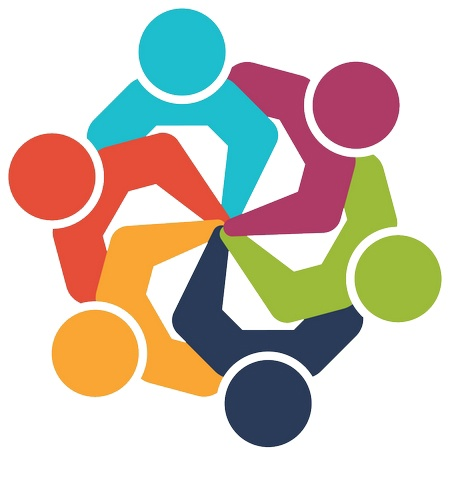 Преимущества проекта: Реализация проекта позволяет аккумулировать информационные материалы по финансовой грамотности различных тематических сообществ в одном месте, вовлекать молодежь в процесс изучения финансовой грамотности в интересной для них форме.
Ресурсное обеспечение:
Сообщество создано на платформе социальной сети Вконтакте, что позволяет выходить за рамки одной группы слушателей в образовательной организации и осуществлять подключение неограниченного количества участников за одно мероприятие. 
Для проведения мероприятий используются материалы информационно-просветительских ресурсов Банка России  и Министерства финансов России.
Спикеры: преподаватели колледжа, сотрудники финансовых организаций, правоохранительных органов и другие эксперты, в т.ч. из других регионов РФ.
Возможности и инструменты для тиражирования: 
Расширение охвата целевой аудитории, а также - форм взаимодействия с ней, в т ч. за счёт привлечения новых спикеров для освещения наиболее актуальных вопросов в области финансовой грамотности, запись подкастов с участием экспертов.
Интеграция финансового сообщества «Фин-Ботики» в дисциплину «Основы финансовой грамотности и предпринимательского дела».
Как часто посещаете 
сообщество «Фин-Ботики»? (в %)
С какой целью посещаете 
сообщество «Фин-Ботики»? (в %)
200чел.
200чел.
62%   - быть в курсе новостей 
               в области финансовой
               грамотности
61%  - ежедневно
26%  - раз в неделю
38%   - принимать участие 
               в различных конкурсах и викторинах 
               по финансовой грамотности
13%  - несколько раз в месяц
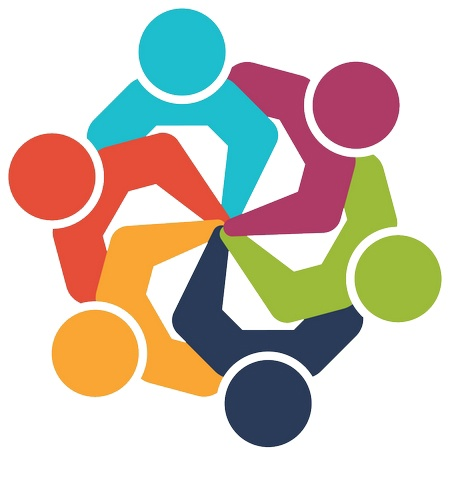 4
РЕЗУЛЬТАТЫ ОПРОСА ОБУЧАЮЩИХСЯ О РАБОТЕ СОЦИАЛЬНОГО СООБЩЕСТВА (выборка 200 человек)
Как сообщество «Фин-Ботики» повлияло на вашу мотивацию при обучении дисциплины «Основы финансовой грамотности»? (в %)
Благодаря сообществу «Фин-Ботики»? (в %)
200чел.
42,8% - успеваемость по дисциплине «Основы
                 финансовой грамотности» повысилась
59,1%  (123 чел.)- я знаю, как распознать и  защитить себя от мошенников
38,9% - появился интерес к дисциплине
               «Основы финансовой грамотности»
54,8%  (114чел.) - я стал(а) лучше 
              ориентироваться в финансовых услугах
18,3% - успеваемость по дисциплине «Основы
                  финансовой грамотности» не изменилась
34,6%  (72 чел.) - я научился(лась) вести учет своих доходов и расходов
5
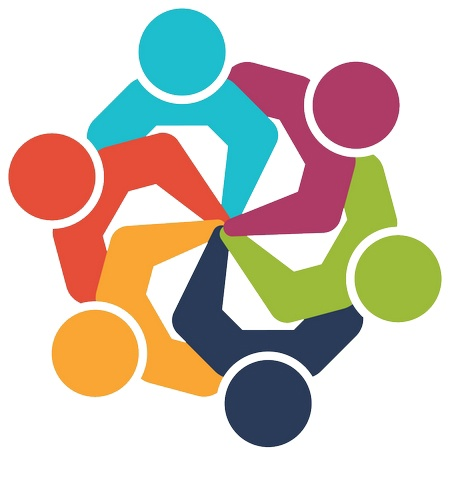 РЕЗУЛЬТАТЫ ОПРОСА ОБУЧАЮЩИХСЯ О РАБОТЕ СОЦИАЛЬНОГО СООБЩЕСТВА (выборка 200 человек)
В каких мероприятиях по финансовой грамотности Вы принимали участие в сообществе «Фин-Ботики»? (в %)
93%     (186 чел.)- различные онлайн-проекты (вебинары, уроки, марафоны)
72,5%   (145чел.) – викторины, конкурсы, розыгрыши
16%      (32 чел.) – интеллектуальные игры
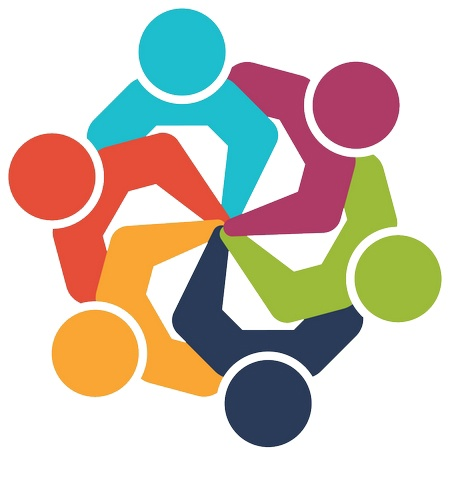 РЕЗУЛЬТАТЫ ОПРОСА ОБУЧАЮЩИХСЯ О РАБОТЕ СОЦИАЛЬНОГО СООБЩЕСТВА (выборка 200 человек)
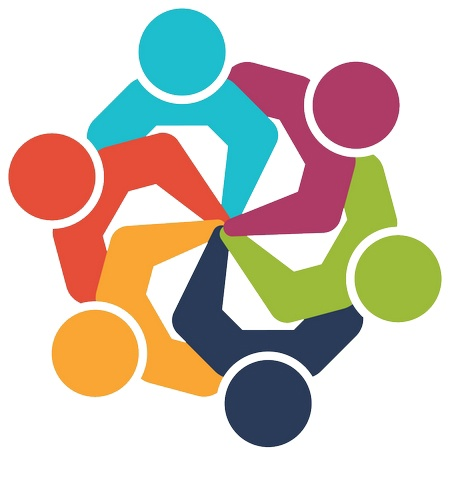 ФОТОТЕПОРТАЖ ИЗ ЖИЗНИ СООБЩЕСТВА «ФИН-БОТИКИ»
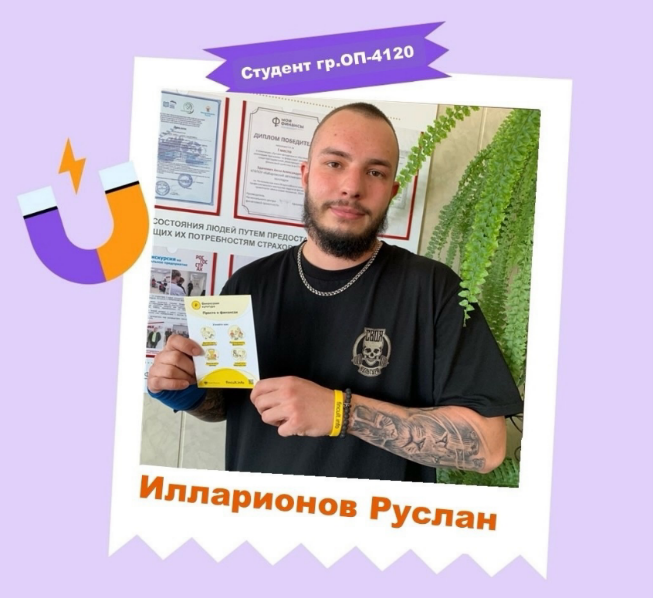 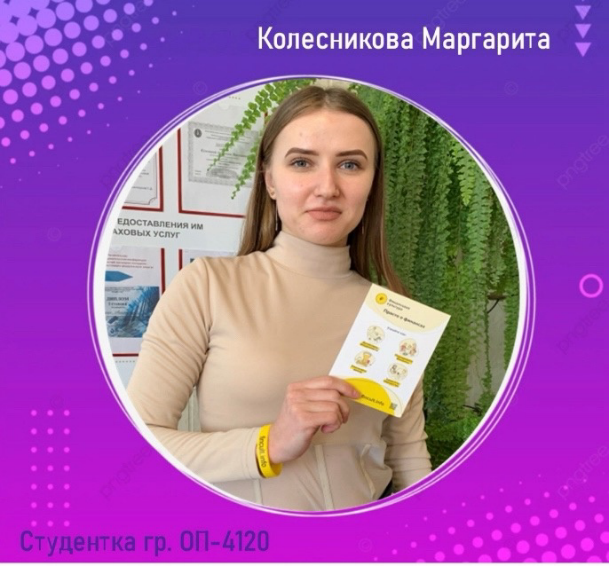 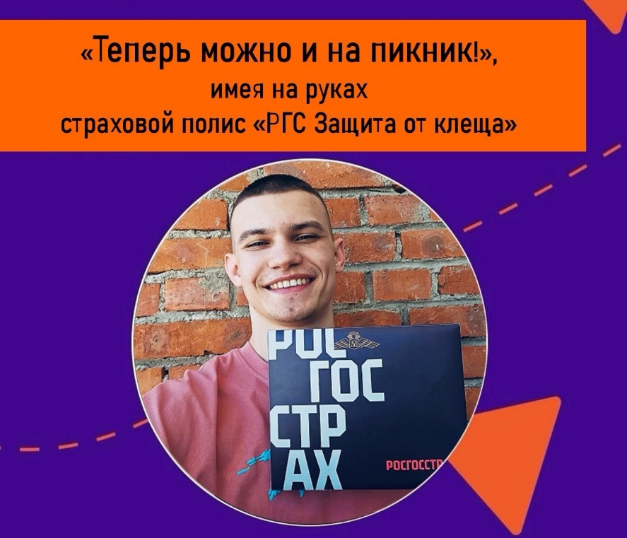 участие в викторинах, конкурсах
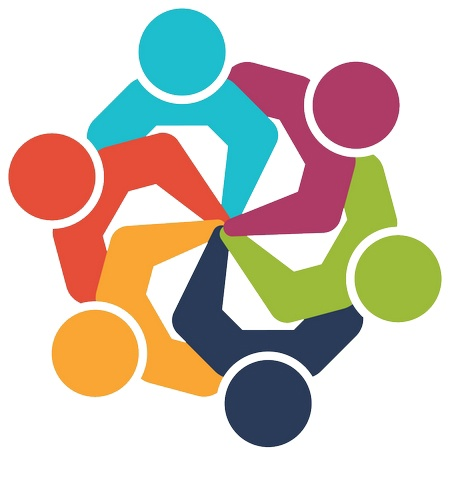 ФОТОТЕПОРТАЖ ИЗ ЖИЗНИ СООБЩЕСТВА «ФИН-БОТИКИ»
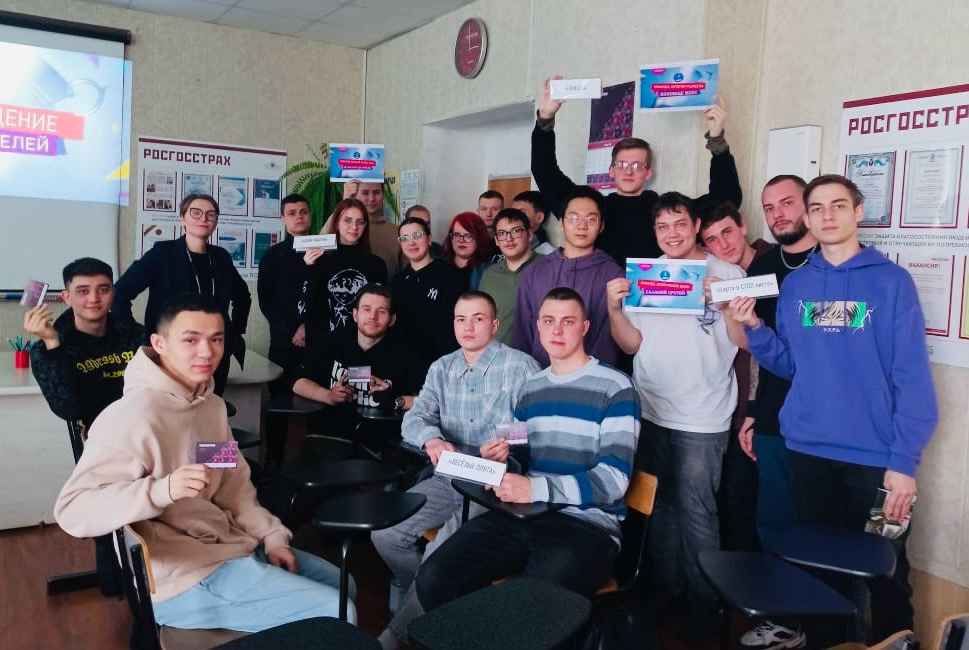 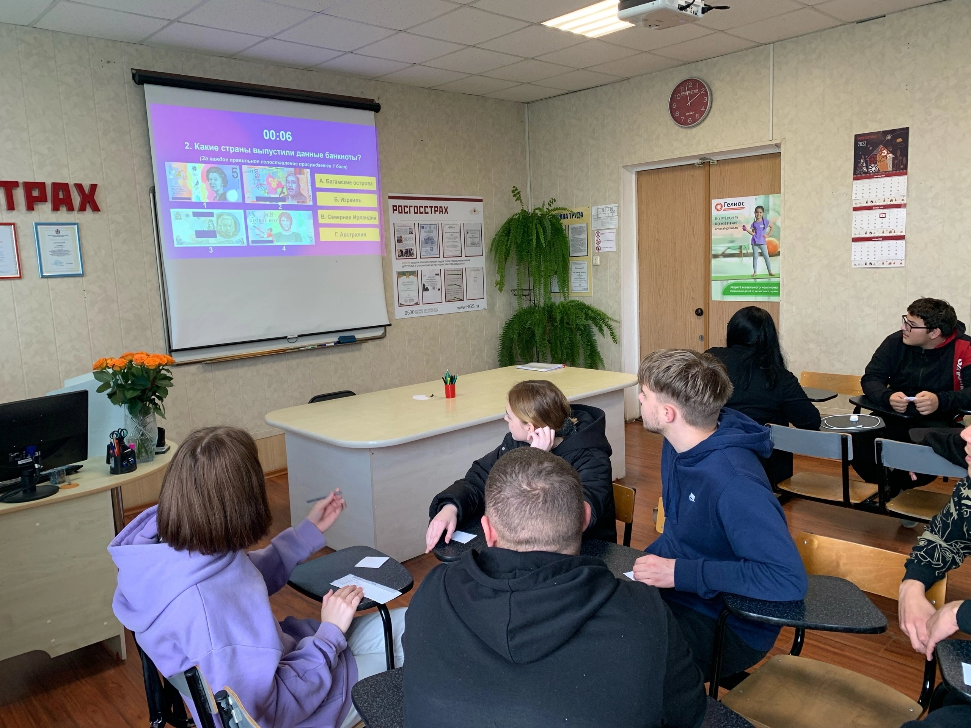 участие в ФИНКВИЗЕ 
по финансовой грамотности
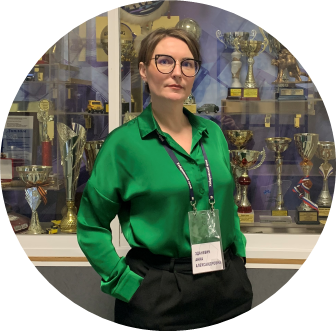 Зданевич Анна АлександровнаКонтакты:тел: 8 924 220 09 19, электронный адрес: finik.gav@gmail.com
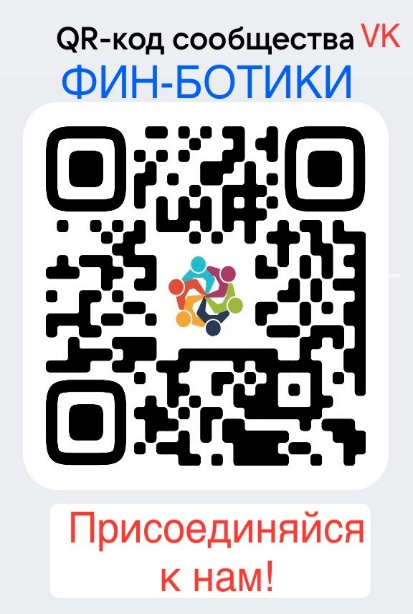